Matematika Diskrit
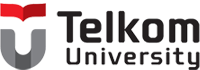 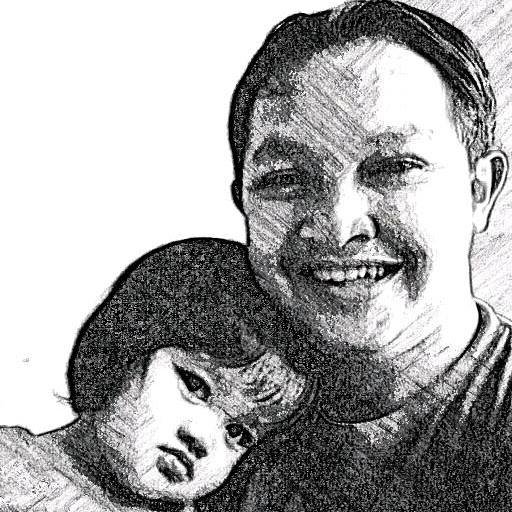 Semester Ganjil TA 2014-2015
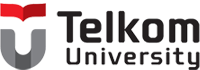 Penyederhanaan Fungsi Boolean
Heru Nugroho, S.Si., M.T.
No Tlp 	: 081394322043
Email	: heru@tass.telkomuniversity.ac.id
Bentuk Kanonik
Ada dua macam bentuk kanonik:
Penjumlahan dari hasil kali (sum-of-product atau SOP)
Perkalian dari hasil jumlah (product-of-sum atau POS)
Contoh:
f(x, y, z) = x’y’z + xy’z’ + xyz   SOP
	Setiap suku (term) disebut minterm
g(x, y, z) = (x + y + z)(x + y’ + z)(x + y’ + z’)                    
                       (x’ + y + z’)(x’ + y’ + z)   POS
     Setiap suku (term) disebut maxterm
Setiap minterm/maxterm mengandung literal lengkap
Minterm&Maxterm Fungsi Boolean Dua Peubah
Minterm&Maxterm Fungsi Boolean Tiga Peubah
SOP dan POS
Suatu fungsi Booelan dapat dibentuk secara aljabar dari tabel kebenaran yang diketahui dengan membentuk minterm/maxterm dari setiap kombinasinya.
Untuk membentuk SOP, tinjau kombinasi peubah-peubah yang menghasilkan nilai 1. 
Untuk membentuk POS, tinjau kombinasi peubah-peubah yang menghasilkan nilai 0.
Contoh
Nyatakan tabel kebenaran di bawah ini dalam bentuk kanonik SOP dan POS
Solusi
SOP
Kombinasi nilai-nilai peubah yang 
	menghasilkan nilai fungsi sama dengan 1 adalah 001, 100, dan 111
Fungsi Booleannya dalam bentuk kanonik SOP adalah:
	f(x, y, z) =  x’y’z + xy’z’ + xyz
Atau dengan menggunakan lambang (minterm),
	f(x, y, z) =  m1 + m4 + m7 =  (1, 4, 7)
Solusi
POS	
Kombinasi nilai-nilai peubah yang 
	menghasilkan nilai fungsi sama dengan 0 adalah 000, 010,  011, 101, dan 110 
Fungsi Booleannya dalam bentuk kanonik POS adalah
	 f(x, y, z)  =  (x + y + z)(x + y’+ z)(x + y’+ z’)
			   (x’+ y + z’)(x’+ y’+ z)
Atau dengan menggunakan lambang (maxterm) 
	f(x, y, z) =  M0 M2 M3 M5 M6 = (0, 2, 3, 5, 6)
Latihan Soal
1. Nyatakan tabel kebenaran di bawah ini dalam bentuk kanonik SOP dan POS
Latihan Soal
2. Nyatakan tabel kebenaran di bawah ini dalam bentuk kanonik SOP dan POS
Latihan Soal
3. Nyatakan tabel kebenaran di bawah ini dalam bentuk kanonik SOP dan POS
Menyatakan Fungsi Boolean Bentuk SOP & POS
Untuk menyatakan fungsi boolean dalam bentuk 
SOP atau POS dapat dilakukan dengan:
Melengkapi literalnya
Membuat tabel kebenaran 
Contoh:
Nyatakan fungsi Boolean f(x, y, z) = x + y’z dalam 
bentuk kanonik SOP dan POS!
Solusi
Jadi,  
f(x, y, z)   = x + y’z	
= xyz + xyz’ + xy’z + xy’z’ + xy’z + x’y’z
= x’y’z + xy’z’ + xy’z + xyz’ + xyz
atau  
f(x, y, z)   = m1 + m4 + m5 +  
                    m6 + m7 
                 =  (1,4,5,6,7)
Cara 1
f(x, y, z) = x + y’z
(a) SOP
x = x(y + y’)
   = xy + xy’
   = xy (z + z’) + xy’(z + z’)
   = xyz + xyz’ + xy’z + xy’z’
y’z = y’z (x + x’)
      = xy’z + x’y’z
Solusi
(b) POS
SOP =  (1,4,5,6,7) maka
POS = (0, 2, 3)
        = (x +y+ z)(x +y’ + z) (x + y’ + z’)
Bentuk Baku
Bentuk baku dari fungsi boolean tidak harus 
mengandung literal yang lengkap.
Contohnya, 
 f(x, y, z) = y’ + xy + x’yz	
    (bentuk baku SOP)
 f(x, y, z) = x(y’ + z)(x’ + y + z’)	
	(bentuk baku POS)
Penyederhanaan Fungsi Boolean
Penyederhanaan fungsi Boolean dapat dilakukan dengan 3 cara:
Secara aljabar
Menggunakan Peta Karnaugh
Menggunakan metode Quine Mc Cluskey (metode Tabulasi)
Pada materi ini akan dipelajari penyederhanaan fungsi boolean dengan menggunakan peta karnaugh
Metode Peta Karnaugh
Metode Garfis Untuk Menyederhanakan Fungsi Boolean
Ditemukan oleh Maurice Karnaugh tahun 1953
Diagram atau peta yang terbentuk dari kotak-kotak yang bersisian
Setiap kotak merepresentasikan minterm
Tiap kotak dikatakan bertetangga jika minterm-mintermya berbeda 1 buah literal
yz
yz
0         1
0         1
x
x
0
1
0
1
x’y’
x’y
m0
m1
xy’
xy
m2
m3
yz
yz
00          01       11        10
00          01       11         10
x
x
m0
m1
m3
m2
x’y’z’
x’y’z
x’yz
x’yz’
0
0
1
m4
m5
m7
m6
xy’z’
xy’z
xyz
xyz’
1
Peta Karnaugh 2 & 3 Variabel
Peta Kanaugh 2 variabel 



Peta Kanaugh 3 variabel
24 September 2014
LOGIKA MATEMATIKA T-10 07
18
yz
00         01           11        10
x
0
0
0
1
0

1
0
0
1
1
Contoh
Diberikan tabel kebenaran, gambarkan Peta Karnaugh
Peta Karnaugh 4 Variabel
yx
00           01        11          10
yx
yx
wx
00        01       11       10
00        01       11       10
wx
wx
00
01
00
01
00
01
11
10
11
10
11
10
f(w,x,y,z) = wxy’z + wxyz’+  
                    wx’y’z’ + w’x’y’z 
     + w’xyz’
24 September 2014
LOGIKA MATEMATIKA T-10 07
20
Latihan Soal
Diberikan tabel kebenaran, gambarkan 
Peta Karnaugh nya
1.						2.
Latihan Soal
3.				  4.			 5.
00        01       11       10
0
1
1
0
00

01
0
0
0
0
1
1
1
1
11

10
0
0
0
0
Teknik Minimasi Peta Karnaugh - 1
yx
TEKNIK MINIMASI FUNGSI BOOLEAN DENGAN PETA KARNAUGH
 Menggabungkan kotak – kotak yang bersisian. 
 Kotak-kotak yang bersebrangan dianggap sebagai kotak-kotak yang bersisian.
wx
w x y z  Perhatikan bahwa yang
 0 0 0 1  angkanya sama dalam
 0 0 1 1  satu kolom adalah kolom-w
 0 0  - 1  kolom x, dan kolom z. Jadi  hasilnya  adalah   w’ x’ z
w x y z  Perhatikan bahwa yang
 1 1 0 0  angkanya sama dalam sa
 1 1 0 1  tu kolom adalah kolom-w
 1 1 1 1  dan kolom x. Jadi hasilnya
 1 1 1 0  adalah   w x
 1 1
24 September 2014
23
yz
00        01       11       10
wx
00

01
1
1
1
11

10
Teknik Minimasi Peta Karnaugh - 2
Bentuklah  PERSEGI PANJANG sedemikian sehingga mencakup sebanyak-banyaknya angka-1, Tapiii jumlah angka-1 nya harus  2n , seperti  1, 2, 4, 8, 16, 32, dan seterusnya.
0   1   0   1
0   1   1   1
w’ x        z
0   1   1   1
0   1   1   0
w’ x   y
24 September 2014
24
Teknik Minimasi Peta Karnaugh - 3
0   1   0   1
0   1   1   1
1   1   0   1
1   1   1   1
     x        z
yz
00        01       11       10
wx
00

01
11

10
0   1   1   1
0   1   1   0
1   1   1   1
1   1   1   0
     x   y
Jadi,  f (w,x,y,z)    =    xz + xy
24 September 2014
25
yz
00        01       11       10
wx
1
00

01
1
1
1
1
1
1
11

01
1
Teknik Minimasi Peta Karnaugh - 4
0   0   0   1
0   1   0   1
1   1   0   1
0   1   0   1
          y’  z
0   1   1   1
0   1   1   0
1   1   1   1
1   1   1   0
     x   y
Tidak boleh, karena semua minterm sudah dikombinasikan.
Contoh
Tentukan bentuk sederhana dari fungsi boolean yang 
merepresentasikan tabel Kebenaran dalam bentuk SOP dan POS
Solusi
Bentuk Baku SOP: Kelompokkan 1







f(x,y,z) = x’z + xz’
yz
x
28
Solusi
Bentuk Baku POS: Kelompokkan 0








f(x,y,z) = (x+z)(x’+z’)
yz
x
Latihan Soal
Tentukan bentuk SOP dan POS yang paling sederhana dengan 
peta karnaugh pada latihan soal sebelumnya!
1.						2.
Latihan Soal
3.				  4.			 5.
Contoh
Tentukan bentuk  SOP yang paling sederhana dengan peta karnaugh
Solusi
X’Y’Z’
Y Z
W’XY
WX’Y
F(w,x,y,z) = yz + w’xy + wx’y + x’y’z’
Langkah Penyedernaan Fungsi Boolean dengan Peta Karnaugh
Gambarkan fungsi Boolean tersebut dalam bentuk peta karnaugh dengan aturan sebagai berikut:
Setiap Kotak pada peta karnaugh merepresentasikan minterm beserta nilai dari fungsi Booleannya
Setiap kotak dikatakan bertetangga jika minterm-mintermnya berbeda tepat satu literal
Jika bentuk sederhana yang diinginkan adalah bentuk SOP maka gabungkan kotak-kotak yg bersisian dan bernilai 1 sehingga berbentuk persegi sedemikian sehingga mencakup sebanyak-banyaknya angka 1
Langkah Penyedernaan Fungsi Boolean dengan Peta Karnaugh
Jika bentuk sederhana yang diinginkan adalah bentuk POS maka gabungkan kotak-kotak yg bersisian dan bernilai 0 sehingga berbentuk persegi sedemikian sehingga mencakup sebanyak-banyaknya angka 0
Jumlah angka 1 atau 0 yang dibuat persegi harus 2n (1,2, 4, 8, …)
Kotak-kotak yag bersebrangan dan memiliki nilai yang sama dikatakan bersisian
Tulislah literal dari setiap kotak yang dibentuk, kemudian sederhanakan dengan cara memilih literal yang dalam satu kotak yg sama bernilai sama.
Latihan Soal
Tentukan bentuk  SOP yang paling sederhana dengan peta karnaugh
Latihan Soal
Tentukan bentuk  SOP yang paling sederhana dengan peta karnaugh
Latihan Soal
Sederhanakan dengan  peta  Karnaugh,
	a.  f(w,x,y,z)  =   wx’ + wxy’z’ + wxyz’ + x’z’
	b.  f(w,x,y,z)  =   ∑ (2,  3,  4,  5,  6,  7 , 9 , 11)